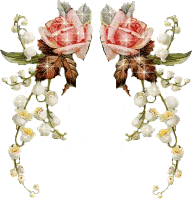 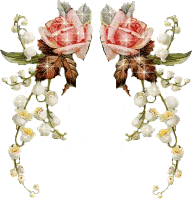 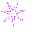 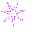 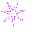 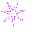 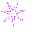 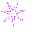 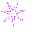 BÀI 6: THAY ĐỔI MÀU VÀ NÉT VẼ
BẰNG CÂU LỆNH
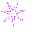 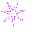 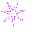 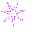 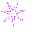 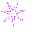 (Tiết 3)
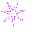 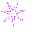 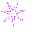 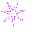 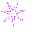 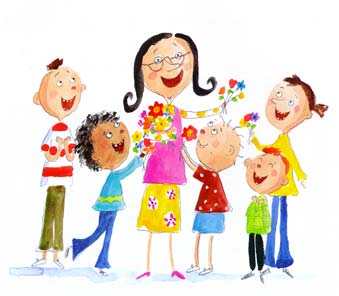 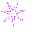 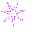 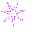 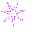 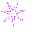 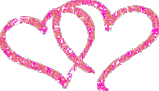 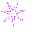 MỤC TIÊU BÀI HỌC
Luyện tập sử dụng câu lệnh thay đổi màu và nét vẽ trong khi viết chương trình Logo.
Viết chương trình để vẽ hình dưới đây:
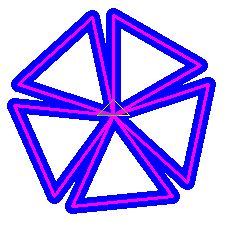 1
5
2
4
3
CÁCH 1
Bước 1: Tạo thủ tục vẽ tam giác
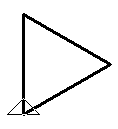 to tamgiac
Repeat 3 [FD 100 RT 120]
end
Bước 2: Tạo thủ tục vẽ 5 tam giác
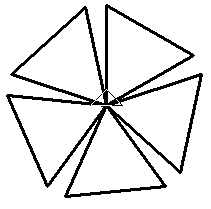 to 5tamgiac
Repeat 5 [tamgiac RT 360/5]
end
Bước 3: Tạo thủ tục vẽ bông hoa tam giác
to hoatamgiac
	setpencolor 1
	setpensize [15 15]
	5tamgiac
	setpencolor 5
	setpensize [3 3]
	5tamgiac
end
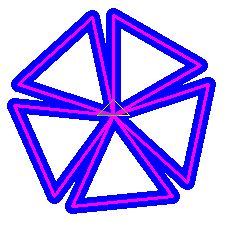 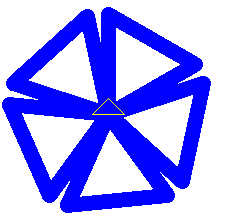 CÁCH 2
Bước 1: Tạo thủ tục vẽ tam giác
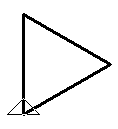 to tamgiac
Repeat 3 [FD 100 RT 120]
end
Bước 2: Tạo thủ tục vẽ tam giác 3 màu
to tamgiac3mau
	setpencolor 1
	setpensize [15 15]
	tamgiac
	setpencolor 5
	setpensize [3 3]
	tamgiac
end
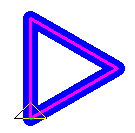 Bước 3: Tạo thủ tục vẽ bông hoa tam giác
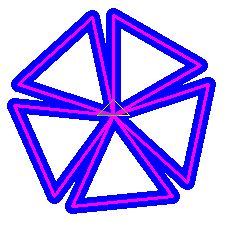 to hoatamgiac2
Repeat 5 [tamgiac3mau RT 360/5]
end
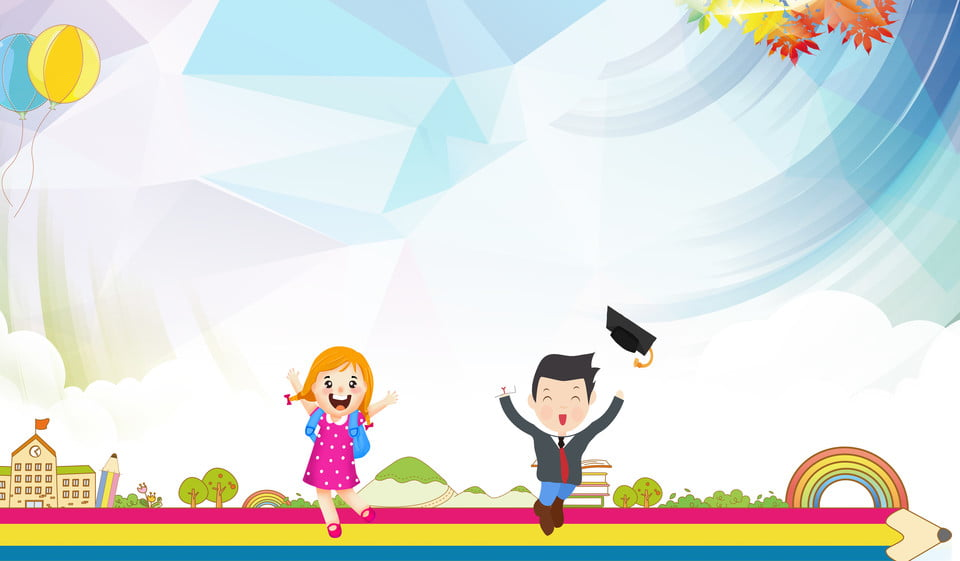 CHÚC CÁC EM  CHĂM NGOAN HỌC GIỎI !
Hẹn gặp lại các em